Numbers around Japan
Numbers around Japan
You can find lots of numbers around Japan.
Now you will see some signs found in Japan.
Write the numbers in Kanji.
There are 10 questions.
Q1
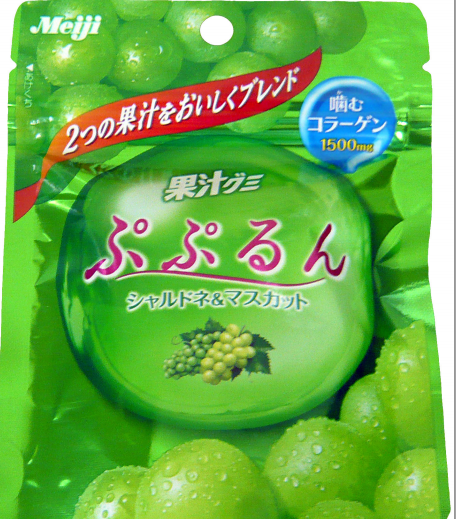 Q2
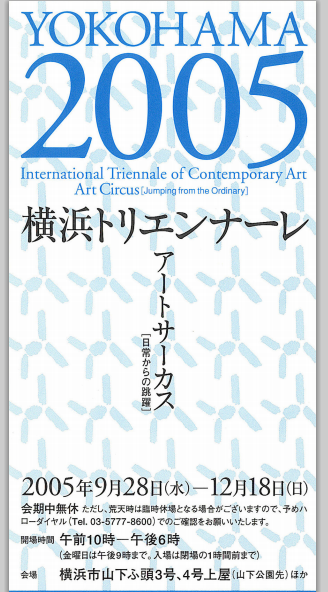 Q3
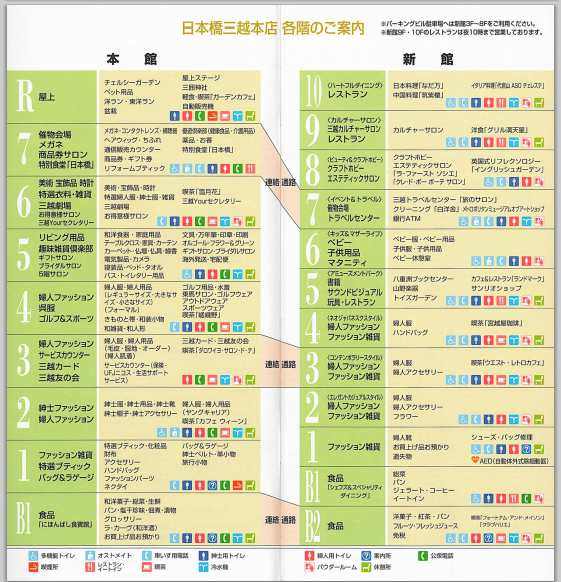 Q4
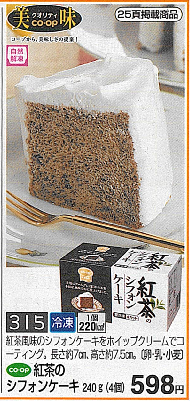 Q5
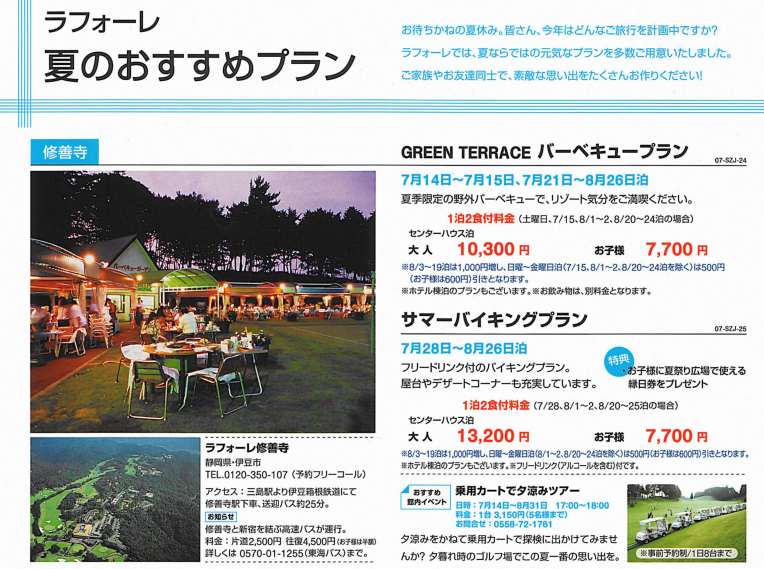 Q6
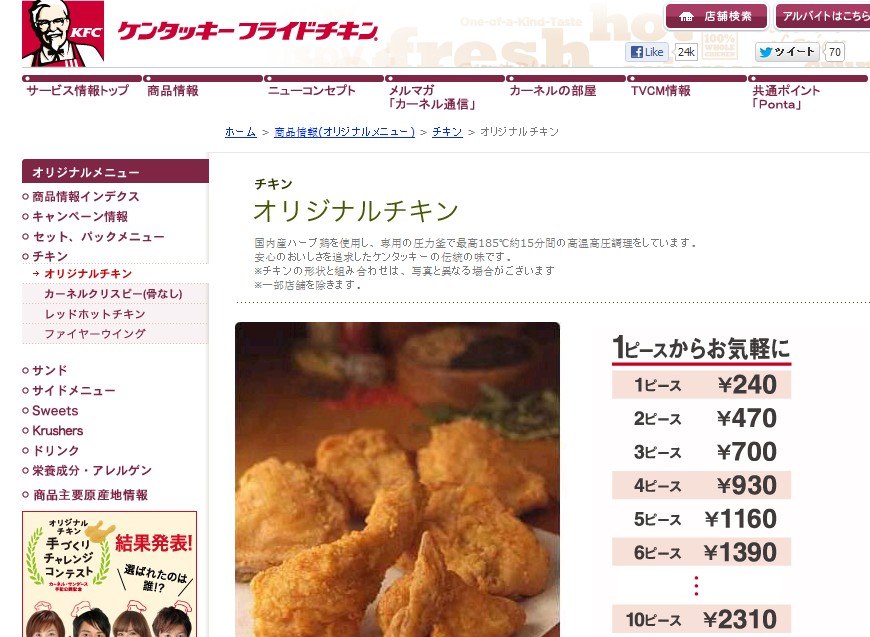 Q7
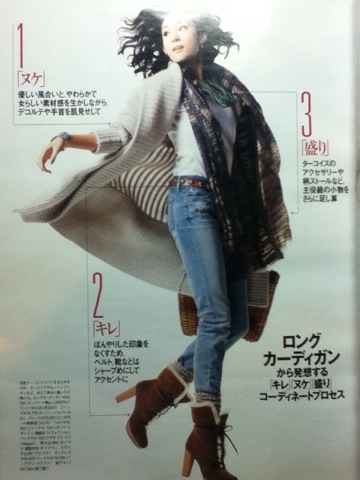 Q8
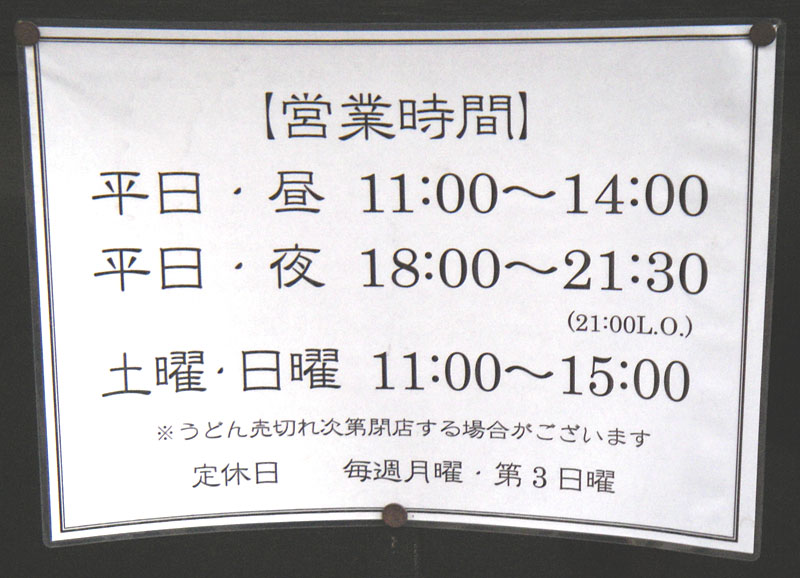 Q9
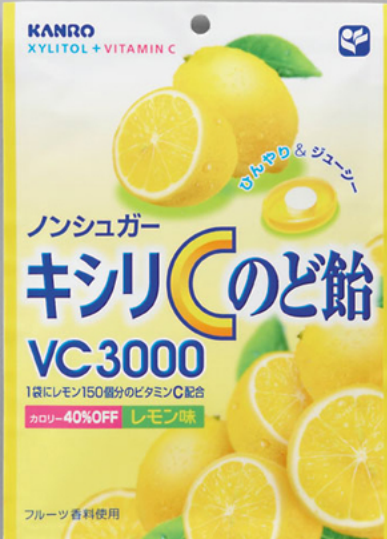 Q10
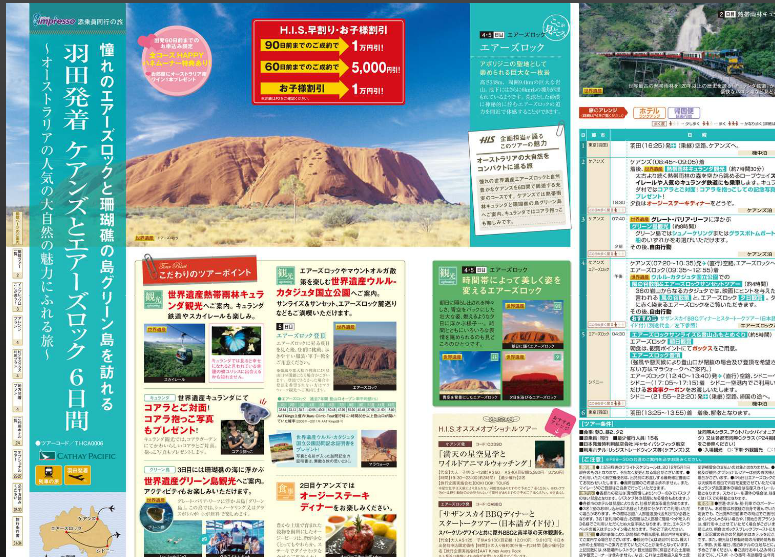 Answers